Büntetőjog általános rész – 2023. 09. 26.
Dr, Békés ádám
e. docens
Kialakulás és erkölcs
Vérbosszú
Kompenzáció
Állam – közbéke fenntartása
AB - büntetőjog a jogrendszer záróköve 

Erkölcs: 
Jellinek: büntetőjog az erkölcsi minimum
Liszt: nincs szoros összefüggés 
Társadalmi rend visszatükröződése
Európai fejlődéstörténet
Római jog – XII táblás törvények, Corpus Iuris Civilis
Középkor – germán hatás, kánonjog (egyházellenes vétségek, világi vétségek)
Példa: 1532 Constitutio Criminalis Carolina 
Anyagi és eljárásjogi normák 
Szigorú és kegyetlen 
Lokális és kiszámíthatatlan 

Felvilágosodás – polgári társadalom
Jean Calas – Voltaire
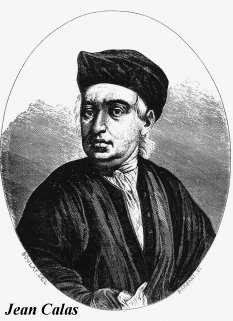 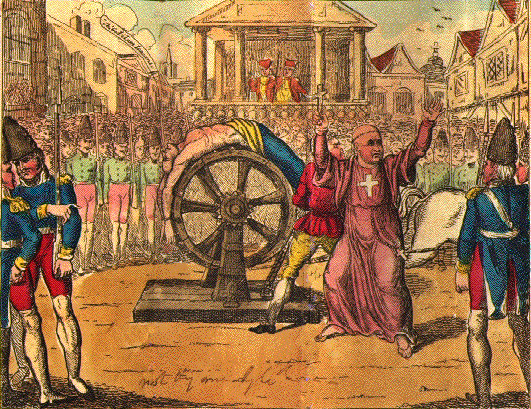 1762 március 9 elítélés, 1764 hatályon kívül helyezés
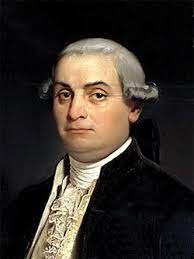 Büntetőjogi iskolák – klasszikus iskola
Cesare Beccaria – 1764 Dei delitti et delle pene 
Tett áll a középpontban 
Nullum crimen sine lege
Nulla poena sine lege
Nullum crimen sine culpa 
Indeterminizmus 
Individuáletikai felelősség
Dogmatikus
Klasszikus iskola – büntetés
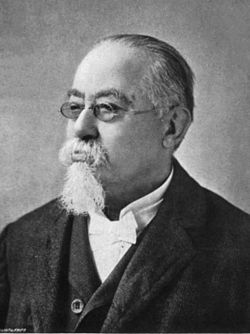 Kriminológiai jellegű iskolák
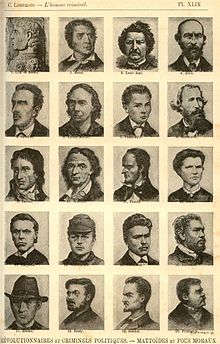 Cesare Lombroso
olasz kriminológus, orvos, az olasz pozitivista kriminológia 
Megalapítója

Kriminál antropológia
Atavizmus koncepció
Reo nato – született bűnöző
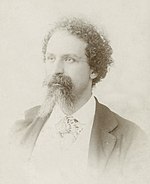 Kriminálszociológiai irányzat
Determinizmus – szociológiai okok
Megjavítás 
Határozatlan szankció

Enrico Ferri – harmadik iskola 
Együttes hatás – személyes fogékonyság és társadalmi háttér
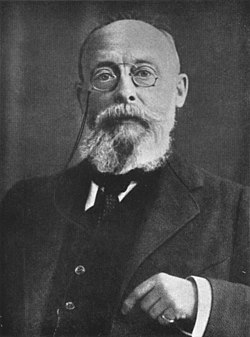 Közvetítő iskola – Franz von Liszt
Bűncselekmény jogi kategória 
Szociológiai hatás – személyes döntés 
A pozitív jog a “bűnözők Magna Chartája”
Büntetőpolitika 
Speciál prevenció – a célbüntetés 
Célszerűség – igazságos szankció
Büntetések és intézkedések – megtorlás és megjavítás
XX. század
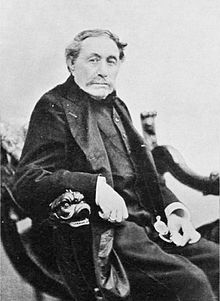 Csemegi Károly
Született: Nasch Károly 
1846 ügyvédi szakvizsga
Horváth Boldizsár ig. min. felkéri kodifikációra 
Államtitkár, majd országgyűlési képviselő
1878. MJE alapítója majd első elnöke 
1879. kúriai tanácselnök 
1896 MTA díszdoktora
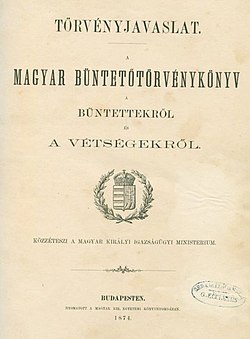 Csemegi kódex
1868. felkérés 
Első beterjesztés 1873
Második beterjesztés 1875
1878. május 29. – V. Tvcikk
Hatálybalépés 1880. szept 1.
Általános rész
9 fejezet: bevezető intézkedések, törvény hatálya, büntetések, kísérlet, részesség, szándék és gondatlanság, beszámíthatóságot enyhítő vagy kizáró okok, bűnhalmazat, bűnvádi eljárás megindítását és a büntetés végrehajtását kizáró okok. 
bűncselekményeket súly szerint három részre, bűntettekre, vétségekre és kihágásokra osztotta
 nullum crimen elvek, analógia tilalma 
büntethetőségi korhatár 12 év 
16 év nagykorú
Halmazat szabályozása
Halálbüntetés, főbüntetések és mellékbüntetések
Különös rész
43 fejezet
1-8. fejezet az uralkodó és az állam rendje elleni
9-13. fejezet a társadalmi rend elleni, 
14-36. fejezet a személy- és vagyon elleni,
37-40. fejezet az állam- valamint az államigazgatás rendje elleni,
41. és 42. fejezet a hivatali bűncselekményeket szabályozza
43. záró rendelkezések
Novellák
1908. évi XXXVI. tv. 
Büntetés felfüggesztése 
Fiatalkorúak büntetőjoga 12-18
Legsúlyosabb büntetés fiatalkorúnak 5 év (kiv. 10 év) 
Intézkedések: dorgálás, próbára bocsátás, javító nevelés 
Fiatal felnőtt 18-20 – büntetés maximuma 15 év 
1928. évi X. Tv. 
Megrögzött bűntettesek 
Szigorított dologház – határozatlan idejű volt
A bűnbe esés
1945. évi VII. tv. a népbíráskodás tárgyában kibocsátott kormányrendeletek törvényerőre emeléséről
Háborús és népellenes bűncselekmények 
1950. évi 4. tvr. Tervgazdálkodás büntetőjogi védelméről
1950. évi 24. tvr. Társadalmi tulajdon védelme
1950. évi 30. tvr. Devizabűnvselekményekről
1950. évi II. tv. Btá. – hatályon kívül helyezi a Csemegi kódex ált. részét
1952. BHÖ Hatályos Anyagi Büntetőjogi Szabályok Hivatalos Összeállítása
Nagy Imre per 1958. febr. – június
„Figyelmeztetem a védőt, hogy ha nem hagyja abba pártunk és kormányunk vezetőinek rágalmazását, a vádlottak padján találja magát.”
„...(kiabálva) Bocsánatot kérek! Tessék hallgatni, amikor beszélek! Milyen jogcíme van önnek ahhoz, hogy a nyomozó csökkent művelts..., csökkent intelligenciájára hivatkozzon? Itt ön a vádlott, ezt értse meg végre! És itt nem lehet ezen a hangon beszélni! Tessék tisztességes hangon beszélni, mert tud a bíróság komoly, keményebb eszközöket is használni![...] Itt azt, hogy mi a tisztességes hang és mi a tisztes..., tiszteletlen hang, én határozom meg! (ütemesen veri az asztalt) És hogyha ön nem tud rendesen viselkedni, tisztességesen viselkedni, megtanítom! Értse meg végre!” Vida Ferenc népbíró
Mindszenty per – 1949. február
„Tisztelt Népbíróság!Az utolsó szó jogán egy férfiú áll a magyar népbíróságnak a színe előtt, jelentős országos állásban és vádaktól terhelten. Félévszázados adottsággal állok itt, egy határozott neveléssel és alapelvekkel. Ez a nevelés és ezek az alapelvek ugyanúgy vannak beépítve egy emberi életbe, mint ahogy a földre rá van építve a vaspálya. Ez a vaspálya visz és megmagyaráz sok mindent. Hálát adok az Istennek, hogy életem folyamán a jó szándékot nem veszítettem el. Reám a II. világháborús összeomlás után egy nehéz történelmi szerep várt, s ez abban állott, hogy nekem kellett az Evangélium összefogó világosságának és szeretetének a meghirdetője lenni. Ma reggel ez az imádság jött az ajkamra: Da pacem Domine in diebus nostris, in diebus istis! – Uram, adj békét ezekben a napokban! Nem a közeli vagy távol-jövőbe, hanem érdekes, ez az ősi imádság azt mondja: ezekben a napokban. S ezt a békét én kértem az én Egyházamnak, amelynek szeretetét elhoztam ide is. Ezt a békét kértem a magyar államnak, amely iránt való engedelmességemet megmutattam; s ezt a békét kérem a magam lelkének is.…” utolsó szó jogán elmondottak részlete
A folytatás
1961. évi V. tv. Btk 

1971. évi 28. tvr.	

1978. évi IV. tv. Btk.

2012. évi C. tv. Btk
Büntetőpolitika
Bűnözés, büntetőjogi felelősség, felelősségre vonás rendje, büntetés végrehajtása 
A kriminálpolitika célja annak meghatározása, hogyan lehet a társadalom érdekében a legeredményesebben fellépni a bűnözéssel szemben. A követendő irányok és alkalmazandó eszközök körének kijelölésekor a kriminálpolitika azon- ban nem csak és nem elsősorban a büntető-igazságszolgáltatási rendszerre fókuszál, hanem számos más tudomány- területet is bevon céljának elérésébe. – Prof. Róth Erika 
Nemzeti bűnmegelőzési stratégia 
Kormány büntetőpolitikája – Jogalkotás – Kúria joggyakorlata – Jogalkotási korrekció
Nemzetközi követelmények